www.Apushreview.com
America’s History, 8th Edition, Chapter 8 Review Video
Creating A Republican Culture(1790 – 1820)
Check out the description for videos that match up with the new curriculum.
The Capitalist Commonwealth
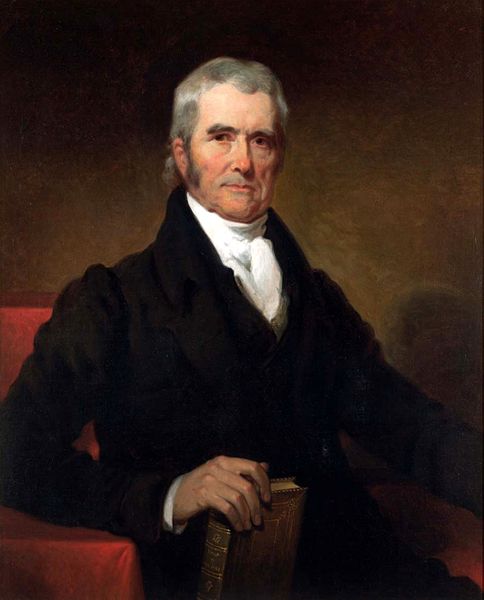 Banks, Manufacturing, and Markets
Banking and Credit:
2nd BUS was Chartered in 1816 for 20 years
Panic of 1819: state banks over-issued notes, overspeculation on Western land
Growing distrust of banks (2nd BUS) emerged
Rural Manufacturing:
Merchants were especially hard hit from the Panic
More and more of manufacturing moved from homes to factories
New England and the West focused on livestock – Cincinnati
Forests were removed in many areas of the North
Textile mills were built around water
The Transportation System:
Turnpikes – toll roads increased (Lancaster Turnpike)
Connected interior to coasts – increased trade
Public Enterprise: The Commonwealth System:
Under John Marshall, the Supreme Court ruled in favor of expanding business (eminent domain); state legislatures followed
Commonwealth System – providing government aid to private businesses
Toward a Democratic Republican Culture
Opportunity and Equality – for White Men:
US was unique in the world – no aristocratic families
However, there were numerous laws that restricted rights based on race and gender 
Toward Republican Families:
Mercy Otis Warren – argued against patriarchy
Republican Marriages:
More marriages were based on love, fewer arraigned marriages
Husbands still had more power than wives - property
***Republican Motherhood***:
Mothers would raise their children to be good citizens
Mothers took a more active role in education
Raising Republican Children:
Two Modes of Parenting:
Encouraging independence v. authoritarianism
Debates Over Education:
Jefferson advocated education for Americans
More schools were located in the North – why?
1820s – increase in funding for education
Promoting Cultural Independence:
Noah Webster – helped standardize the English language
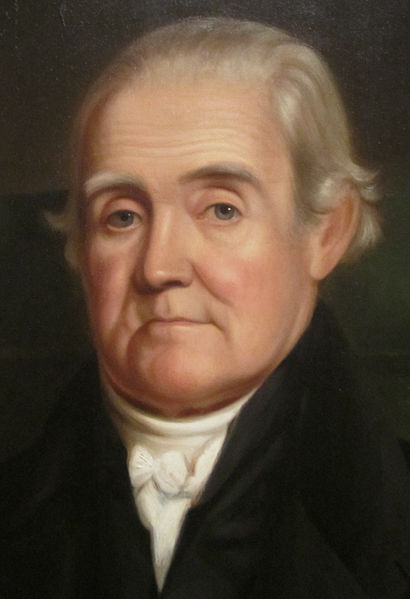 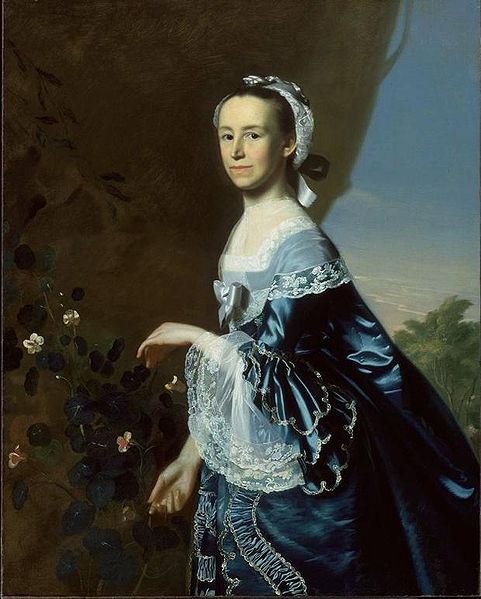 Aristocratic Republicanism and Slavery
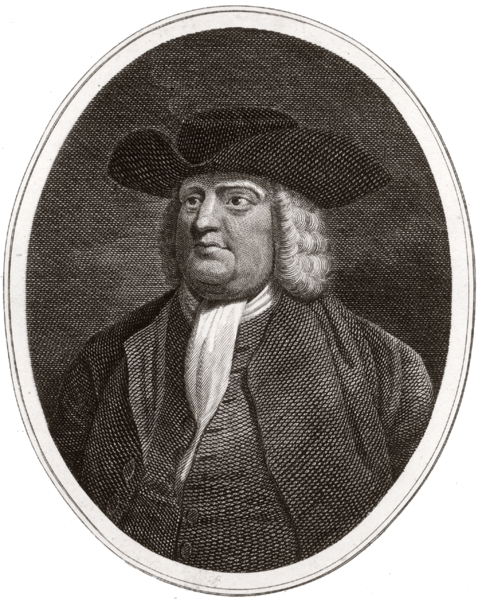 The Revolution and Slavery, 1776 – 1800
1,000s of slaves gained freedom via the British during the Rev. War
Manumission and Gradual Emancipation:
Manumission – freeing of slaves by owners (1782)
Quakers and Enlightenment thought challenged slavery
Free blacks still faced significant discrimination 
Slavery Defended:
VA legislature passed new manumission law in 1792
Slavery viewed as a “necessary evil”
Gabriel Prosser – planned rebellion, he and 30 others were hanged
As with all slave rebellions, slave laws were more harsh after a rebellion
Aristocratic Republicanism and Slavery
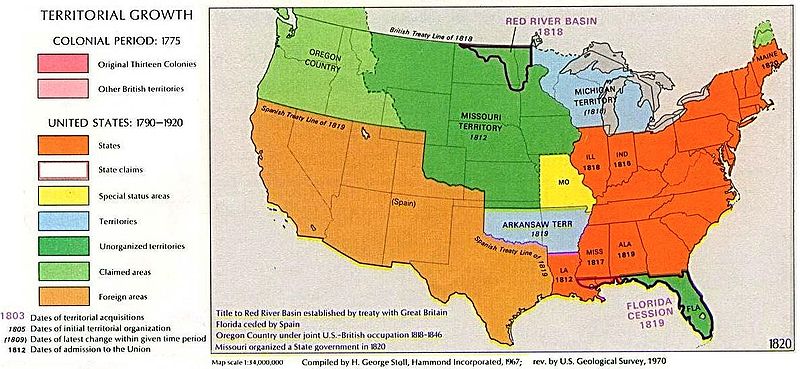 The North and South Grow Apart:
Education was much better in the North – higher literacy rates
Slavery and National Politics:
Transition in South from “necessary evil” to “positive good”
Southern dominance in the federal government protected slavery
African Americans Speak Out:
With the cotton boom (cotton gin), slavery increased
American Colonization Society – proposed free slaves would be sent to Africa (Liberia); many African Americans rejected the idea
New black churches developed
The Missouri Crisis (Must know for new curriculum)
MO (part of LA Purchase) applies for statehood as a slave state
This would make 12 slave states and 11 free
Tallmadge Amendment:
Proposed for gradual emancipation of slaves in MO
South hated it, seen as a step towards ending ALL slavery
The Solution?
MO added as a slave state
ME (from Massachusetts) added as a free state
Balance stays equal at 12 states free, 12 slave
Slavery prohibited above 36°30’ line in the future
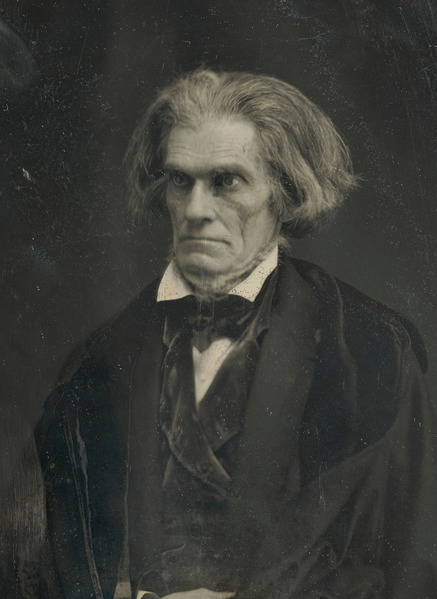 Protestant Christianity as a Social Force
A Republican Religious Order:
Religious Freedom:
Jefferson’s bill for Establishing Religious Freedom (inspired 1st amendment)
Increase in number of denominations helped guarantee there would not be an established church
Church-State Relations:
VA outlawed religious requirements for office
“Voluntarism” – funding of churches came from members
Republican Church Institutions:
Evangelical Methodist and Baptist churches gained a large number of members
***The Second Great Awakening***
Spread of Christianity throughout the US
Emotional meetings (Cane Ridge, KY; burned over district in NY)
A New Religious Landscape:
Inspired by Whitefield, preachers increased conversions
Black Christianity:
Many saw slavery as similar to the plight of Israelites
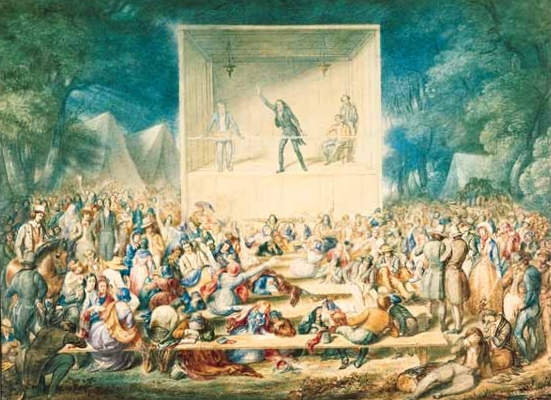 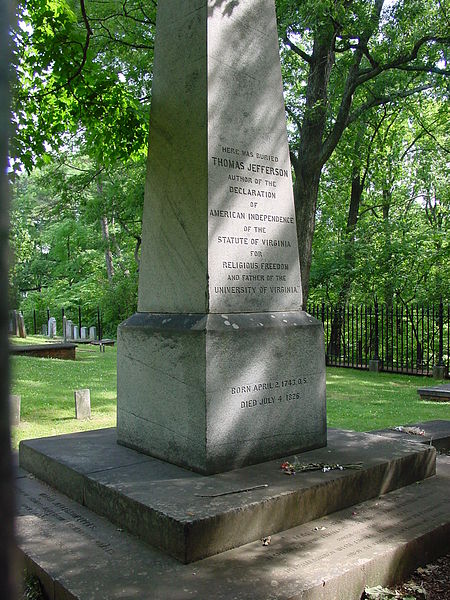 Protestant Christianity as a Social Force
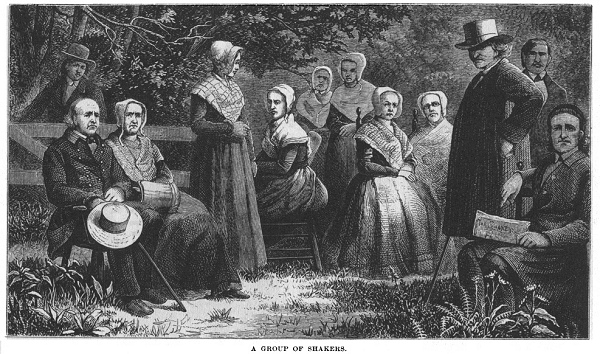 Religion and Reform:
Unitarians – believed in rational thought
Many churches rejected predestination 
2nd Great Awakening encouraged people to better the world (Humane Society)
Women’s New Religious Roles:
Shakers – Mother Ann Lee:
Promoted celibacy and women’s rights
A Growing Public Presence:
Women gained some rights in churches – gender-segregated prayer meetings ended
Mother’s Magazine – taught Christian women how to raise children
Emma Willard – outspoken advocate of education for women
Quick Recap
Republican Motherhood
Slavery as a “necessary evil” and a “positive good”
Tallmadge Amendment and the MO Compromise
2nd Great Awakening
Increased denominations
More rights for women
Inspired people to improve other areas of life
Thanks for watching!
Subscribe to my channel
Press the “Like” button
Questions? Comments?
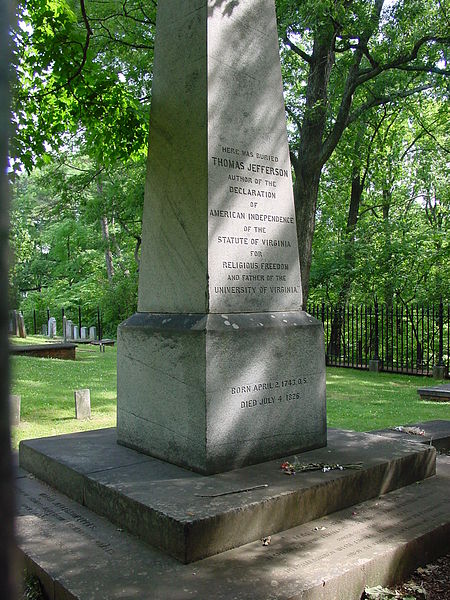 Subscriber to Adam Norris
Subscribe
Down here!